Задачи и процедуры планирования мероприятий по повышению качества образования в общеобразовательных организациях
Давыденко А. А., зав. лабораторией научно-методического сопровождения школ на этапе перехода в эффективный режим работы
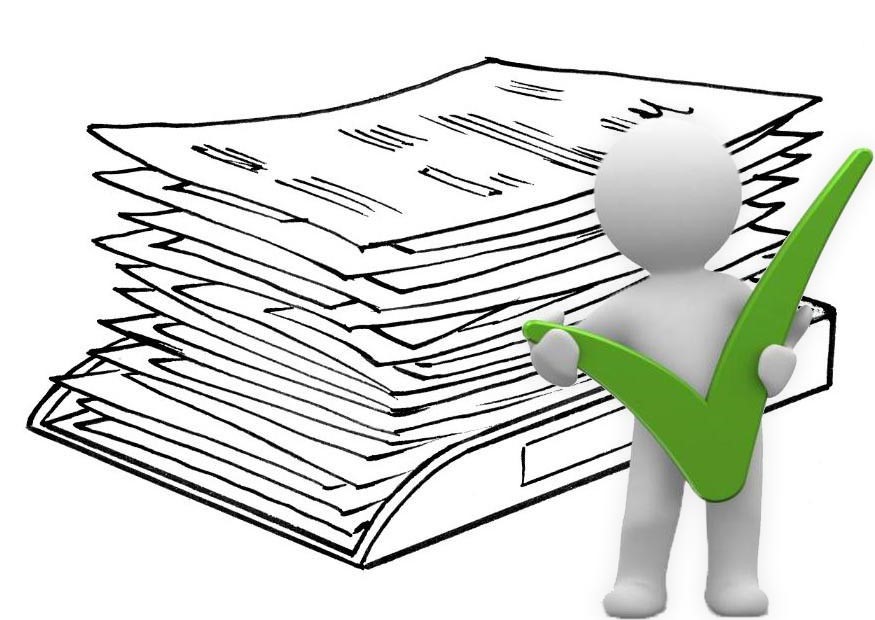 4. Гранты предоставляются на реализацию следующих мероприятий:а) Министерство просвещения Российской Федерации:
…
повышение качества образования в школах с низкими результатами обучения и в школах, функционирующих в неблагоприятных социальных условиях, путем реализации региональных проектов и распространения их результатов; 
(абзац введен Постановлением Правительства РФ от 27.12.2019 N 1880)

Постановление Правительства РФ от 26.12.2017 N 1642 (ред. от 22.01.2020) "Об утверждении государственной программы Российской Федерации "Развитие образования"
«Развитие системы образования Кузбасса» на 2014 - 2025 годы
Мероприятие "Повышение качества образования в школах с низкими результатами обучения и в школах, функционирующих в неблагоприятных социальных условиях, путем реализации региональных проектов и распространения их результатов"1.23-7
Планирование
Генезис методологии планирования как функции управления
Принципы планирования – основные положения, являющиеся исходной базой для разработки планов
Функции планирования
постановка перед коллективом задач и определение путей их решения
формирование потребностей организации в трудовых, материальных и финансовых ресурсах
согласование деятельности отдельных подразделений во времени
определение направлений деятельности коллектива по повышению качества образования
Виды планирования
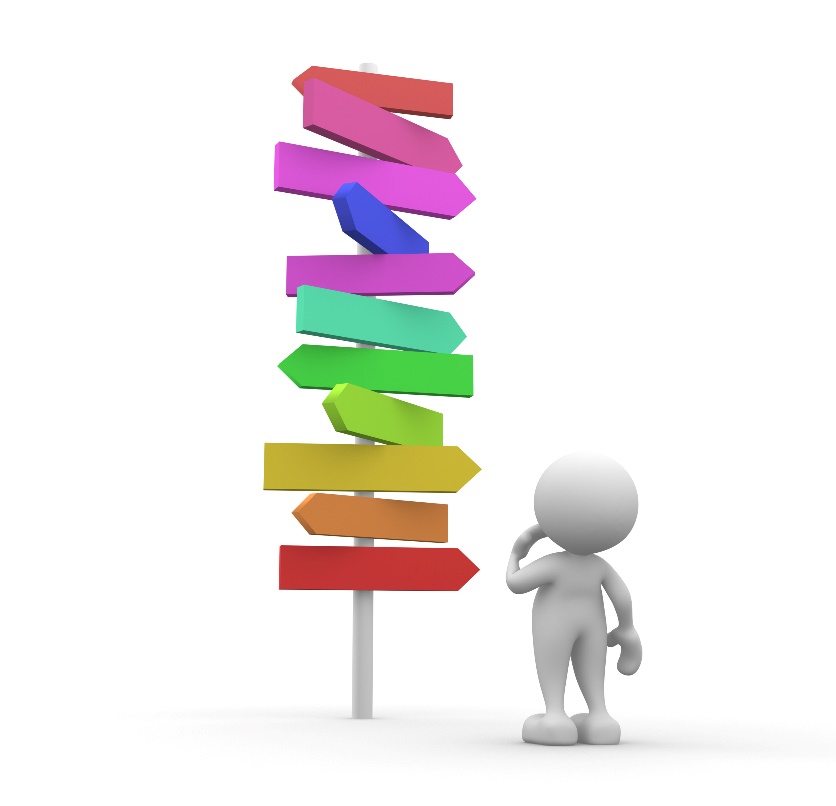 Методы планирования - способы проведения плановых расчётов, порядок и алгоритм обоснования показателей плана.
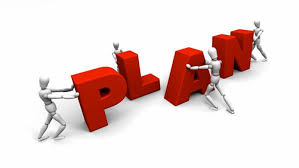 10
Методы планирования
11
Графический метод планирования
Макет (пример) формата 
линейного графика
Макет (пример) формата 
сетевого графика
Процедура планирования
Задачи (примеры)
способствовать освоению педагогами новых педагогических технологий, повышению качества преподавания, обмена опытом
обеспечить повышение учебной мотивации учащихся (указать %)
совершенствовать инструменты самооценки, мониторинга, диагностики образовательной деятельности и образовательных результатов
повысить качество взаимодействия с родителями, местным сообществом
расширить социальное партнерство и сетевое взаимодействие
совершенствовать управление и лидерство (уточнить категорию)